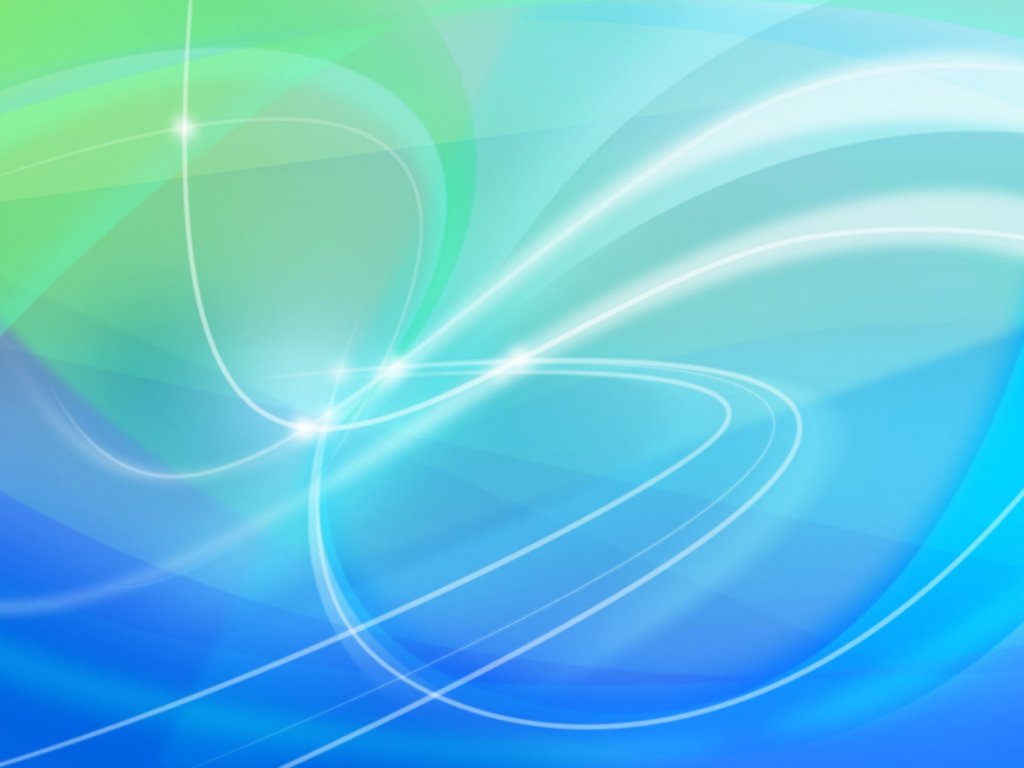 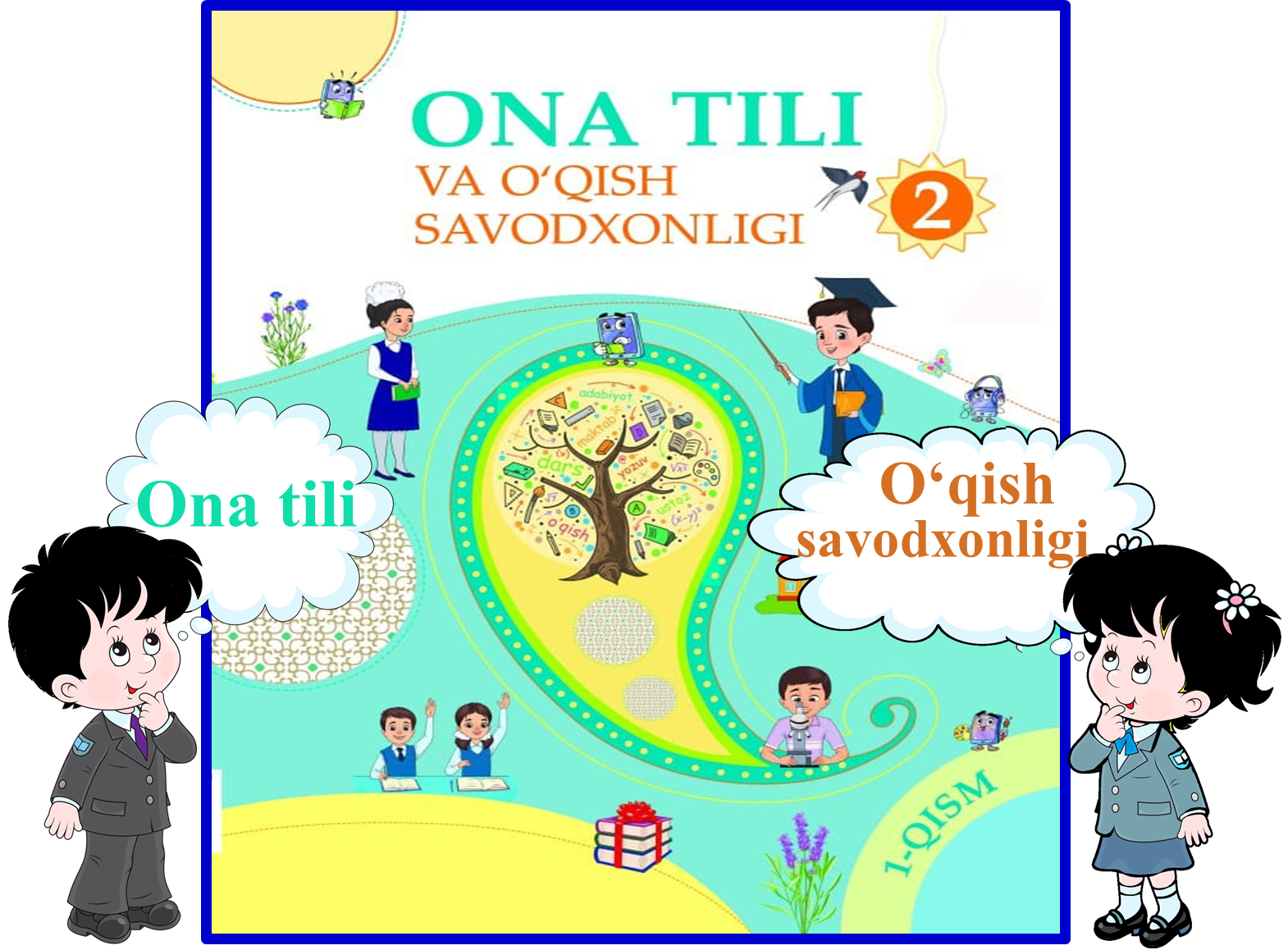 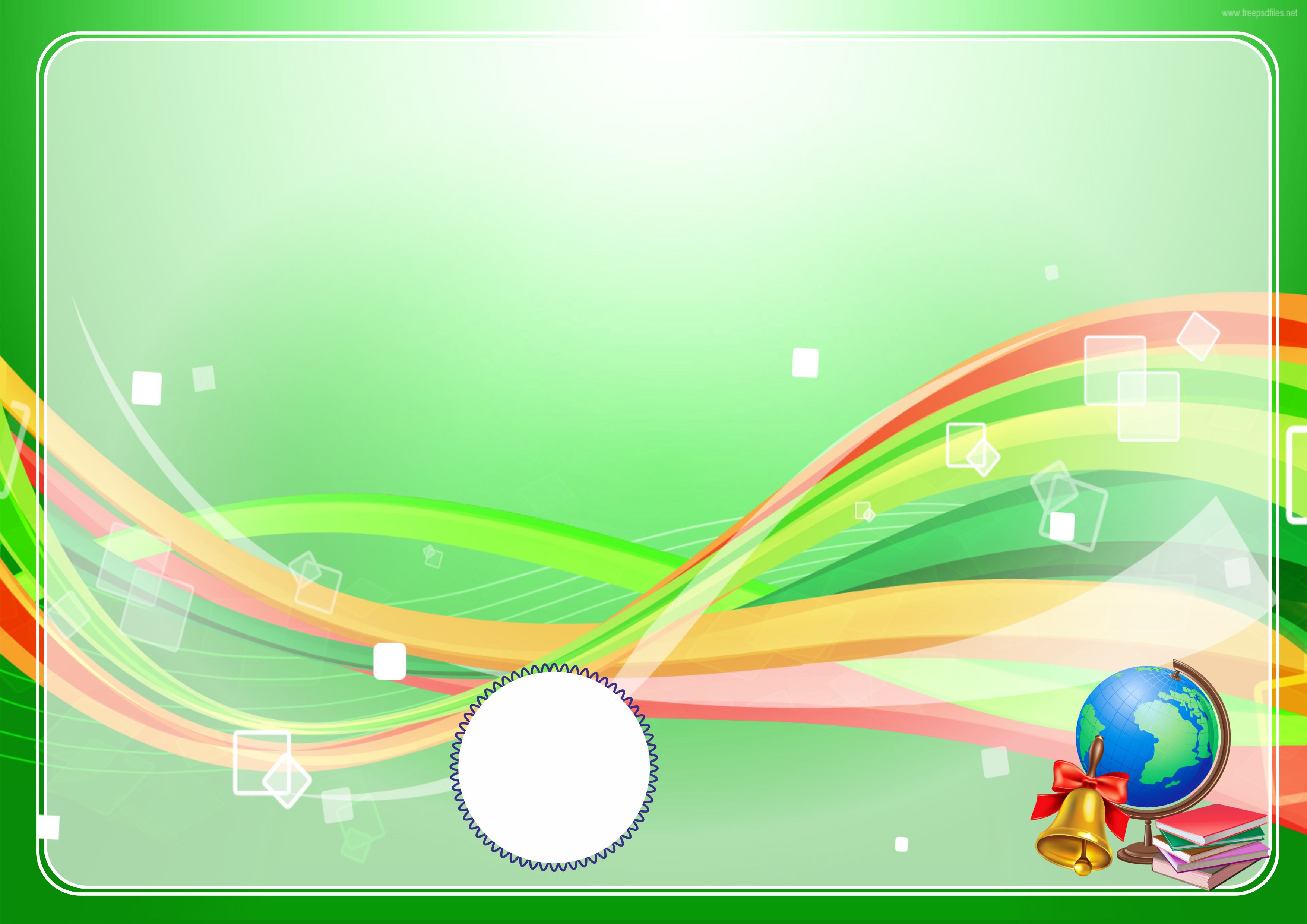 4-bo‘lim: Bakteriya va mikroblar
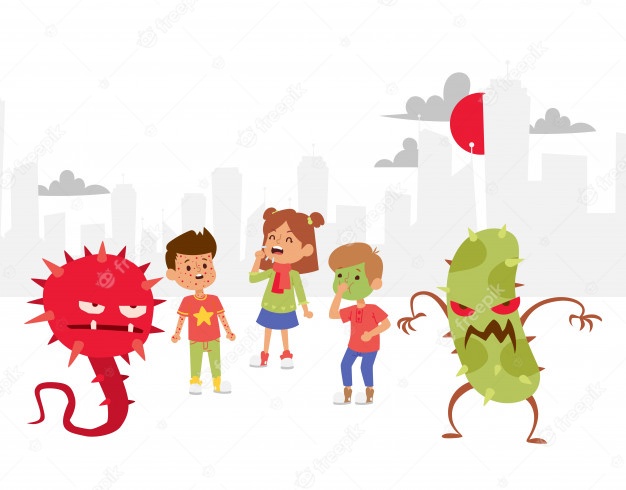 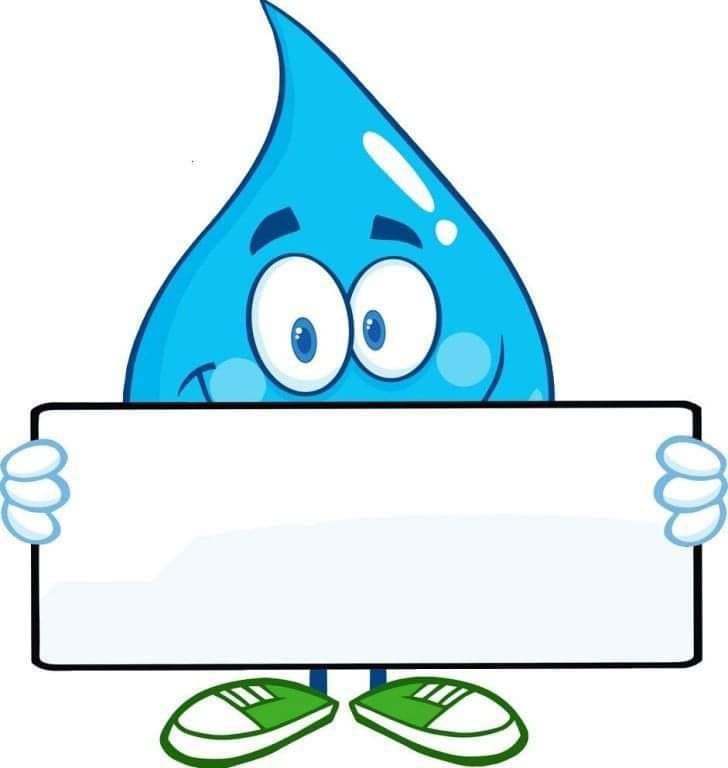 68-dars
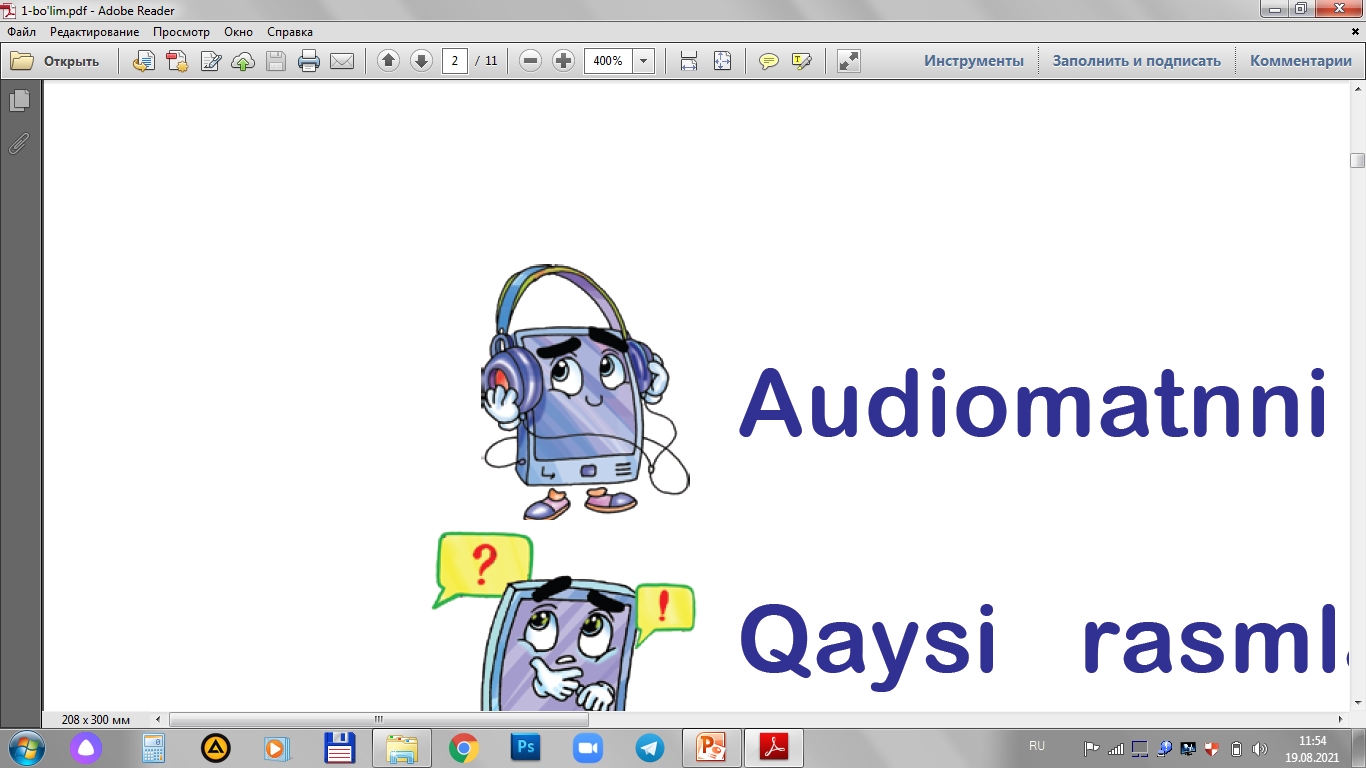 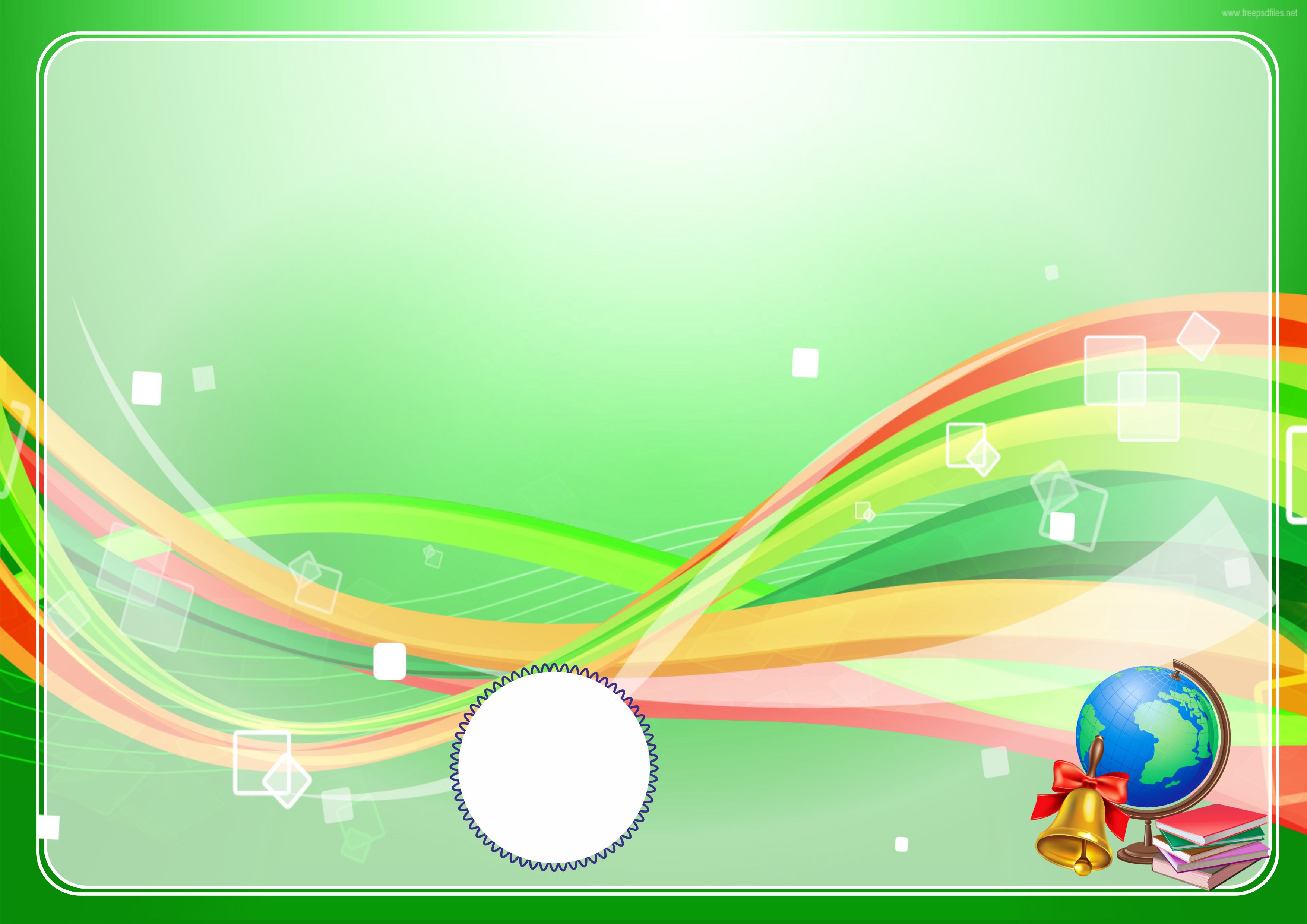 Ertak qahramonlari bilan tanishing. Savollarga
javob bering.
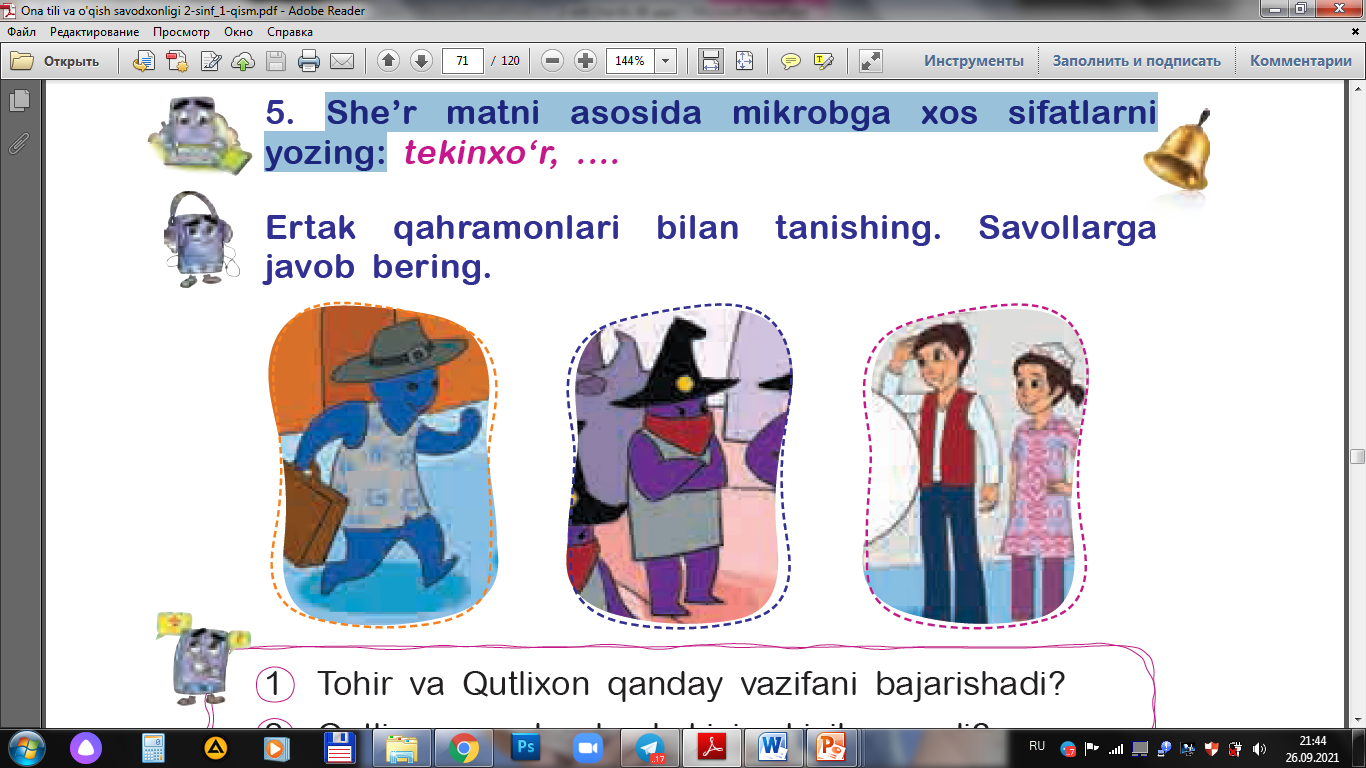 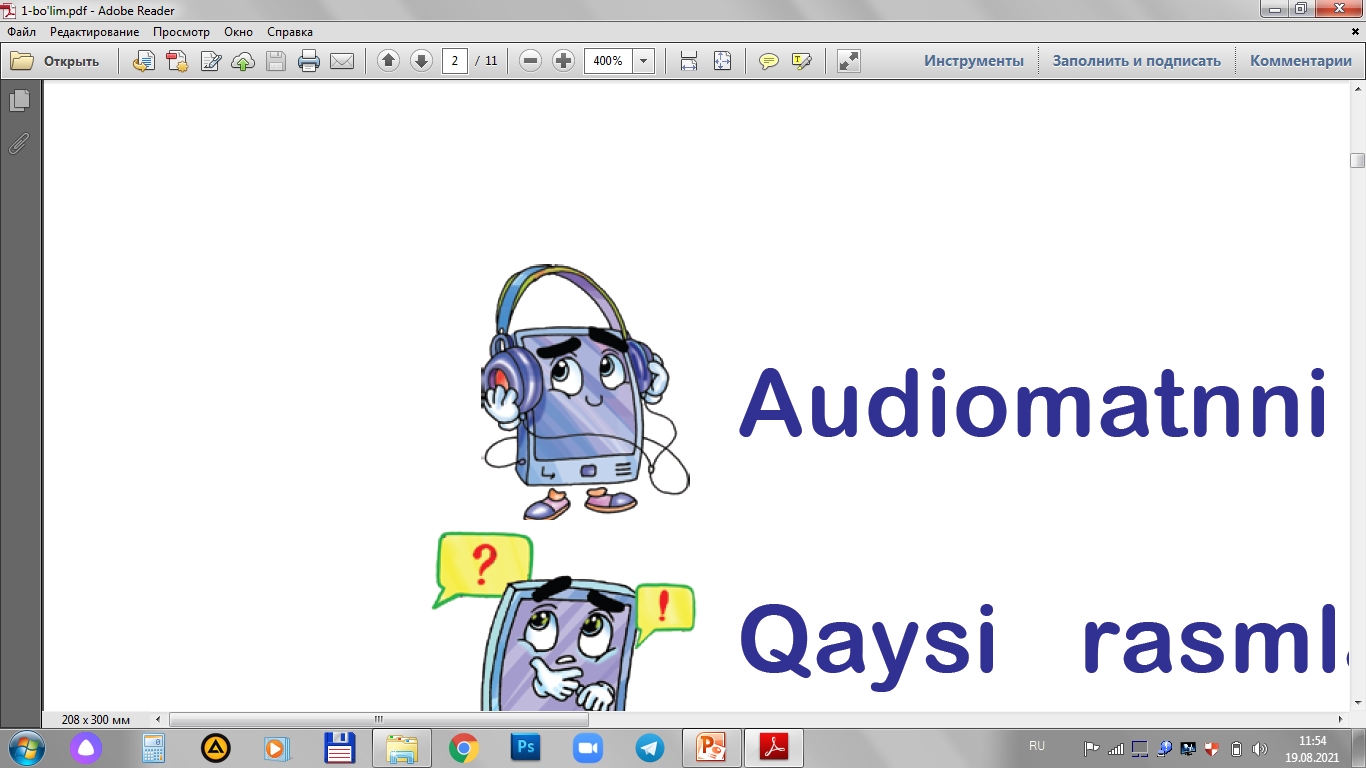 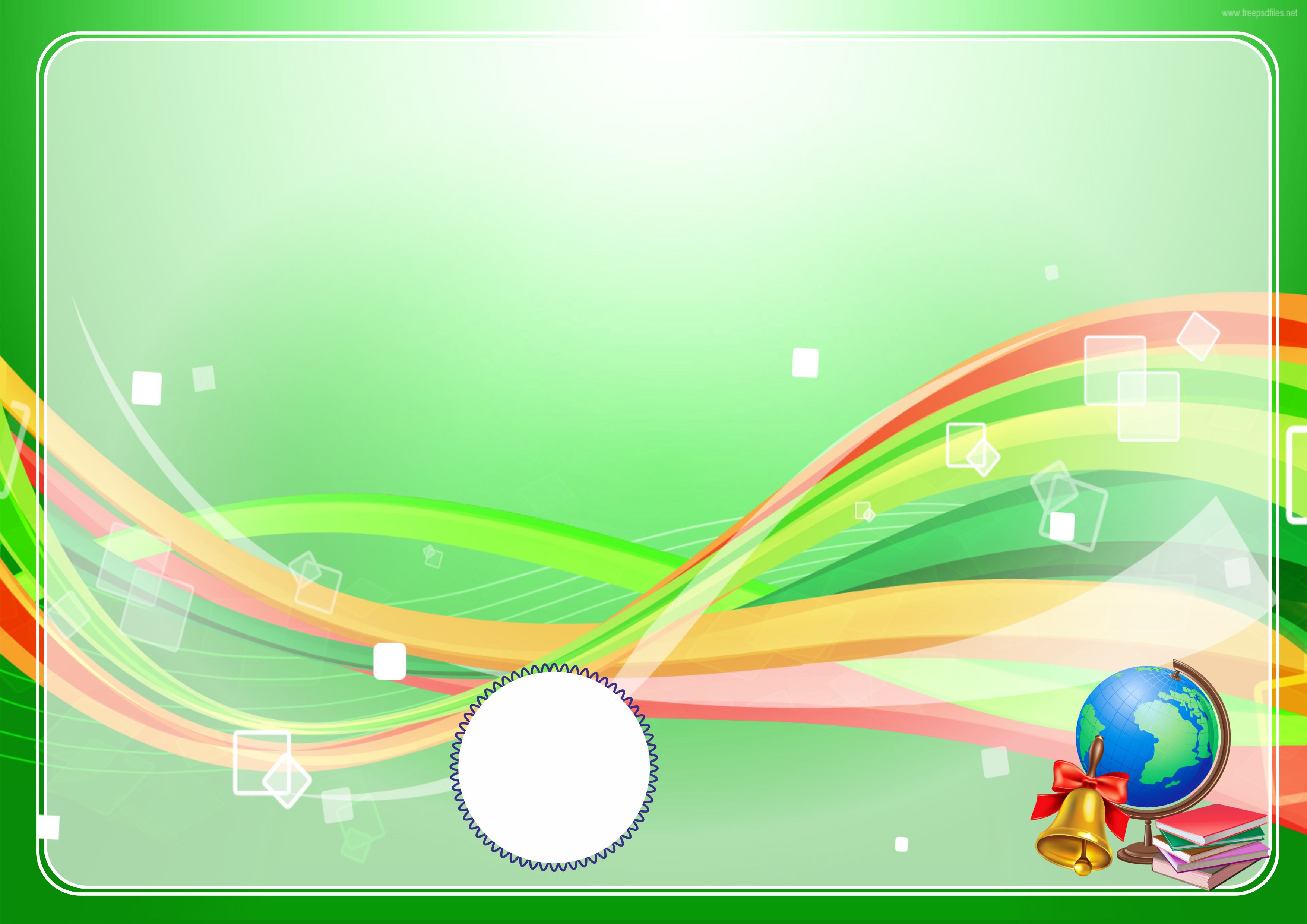 Ertak qahramonlari bilan tanishing. Savollarga
javob bering.
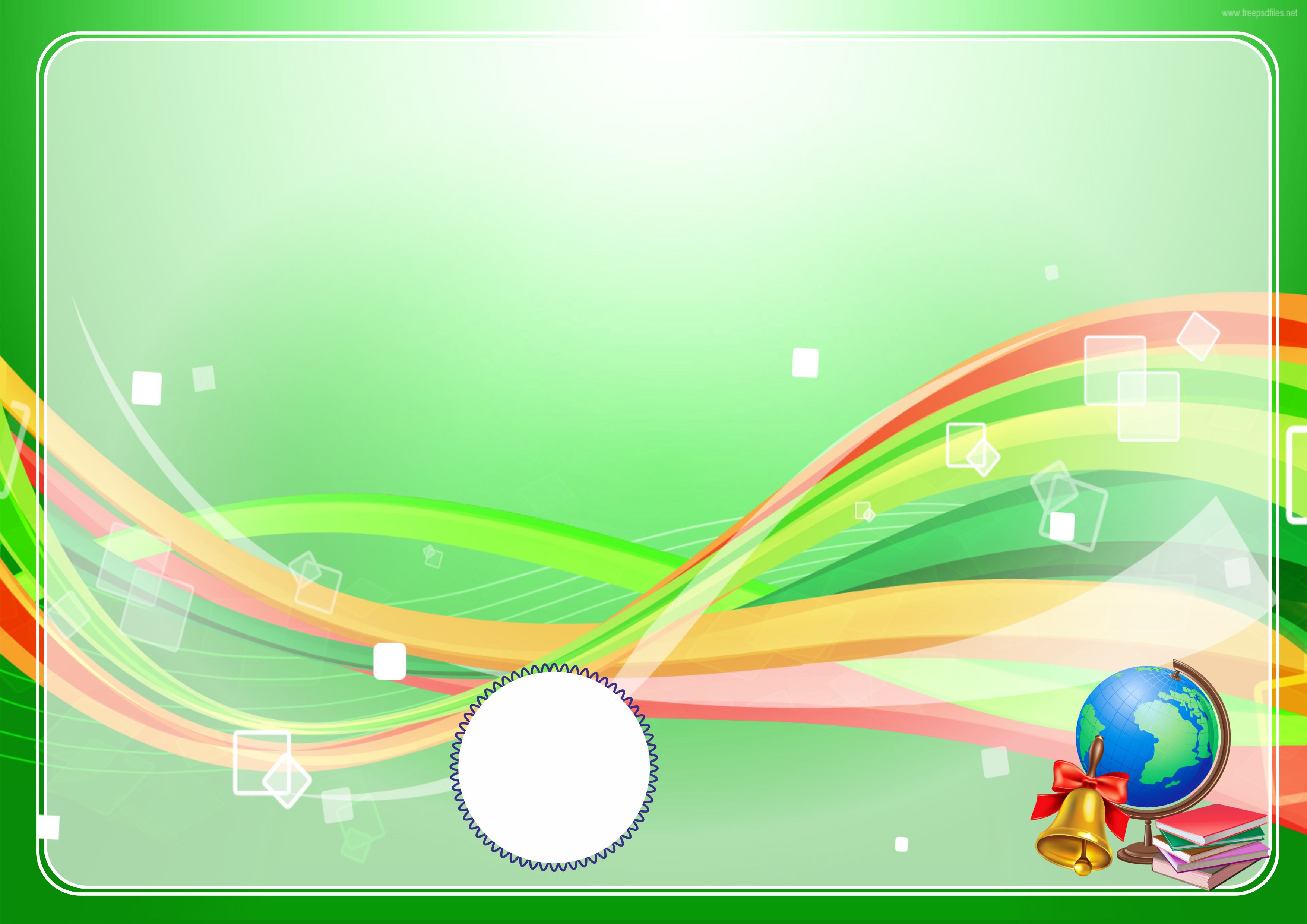 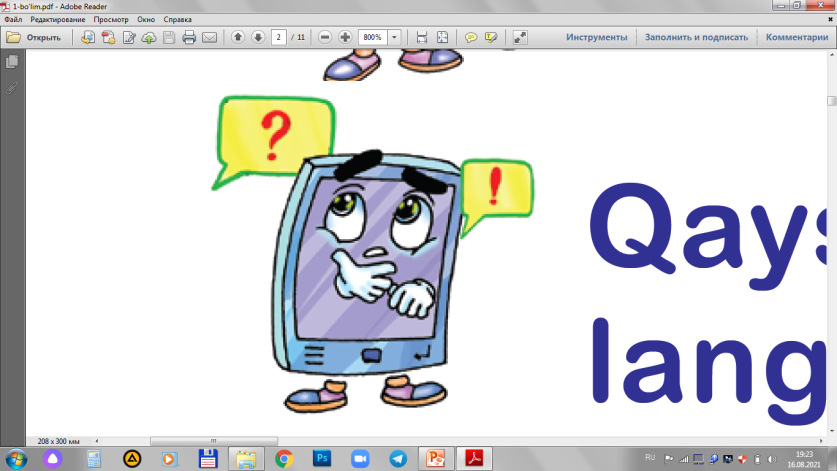 Savollarga javob bering.
1
Tohir va Qutlixon qanday vazifani bajarishadi?
2
Qutlixon qanday bosh kiyim kiyib yuradi?
3
Yomontoyning yomonligi nimada?
4
Yovuzvoy bizga qanday zarar keltirishi mumkin?
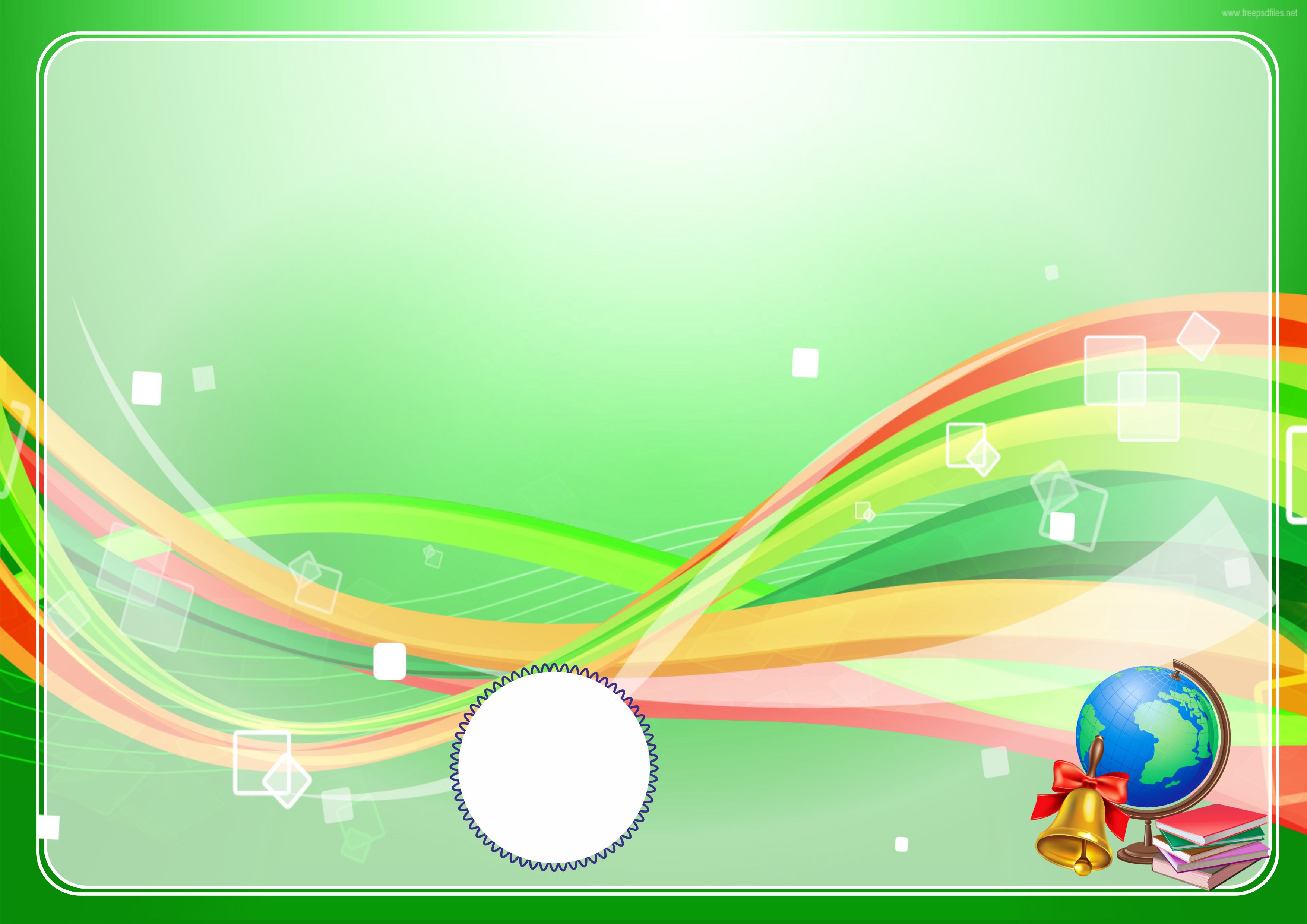 ?
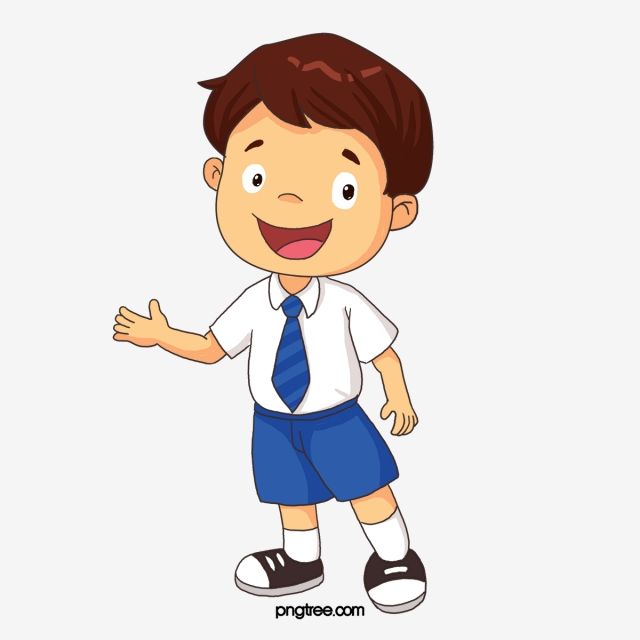 Qanday so‘zlar 
doim bosh harf 
bilan yoziladi?
?
?
?
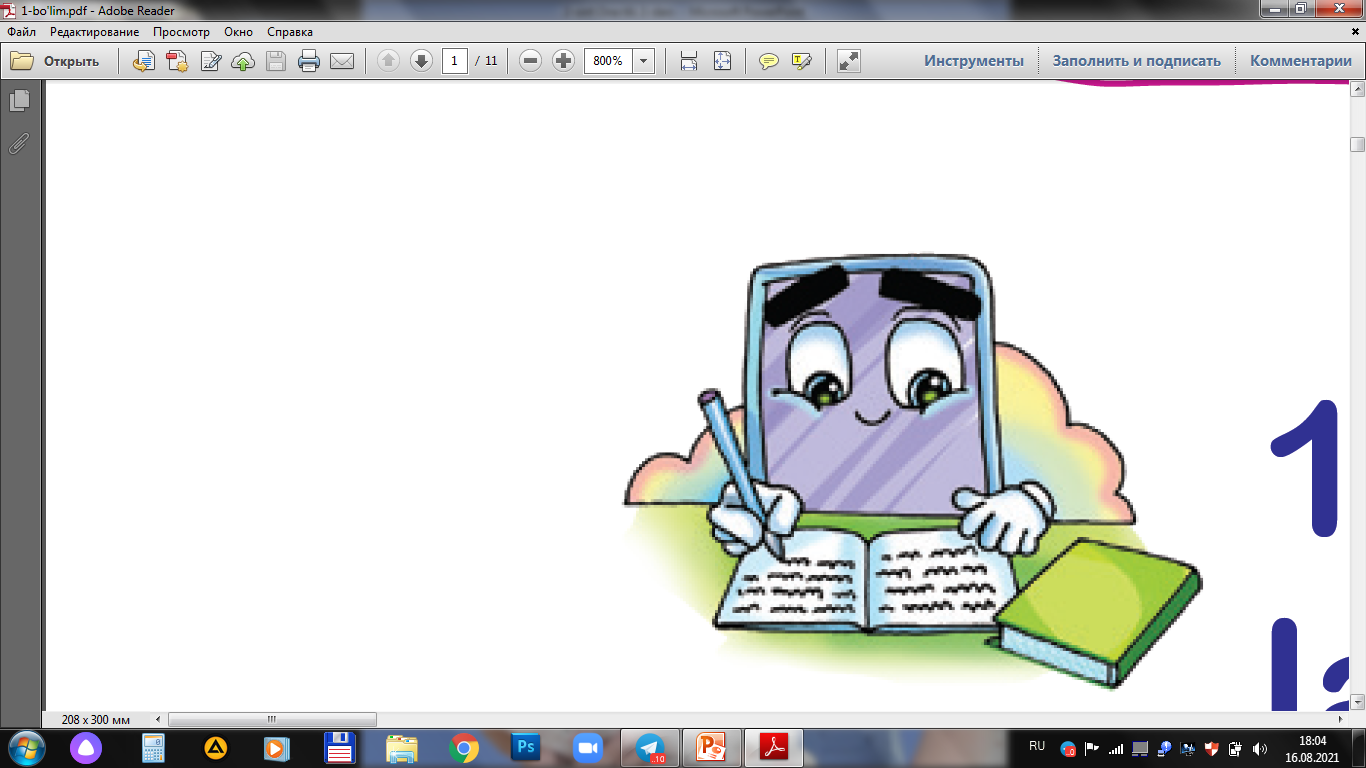 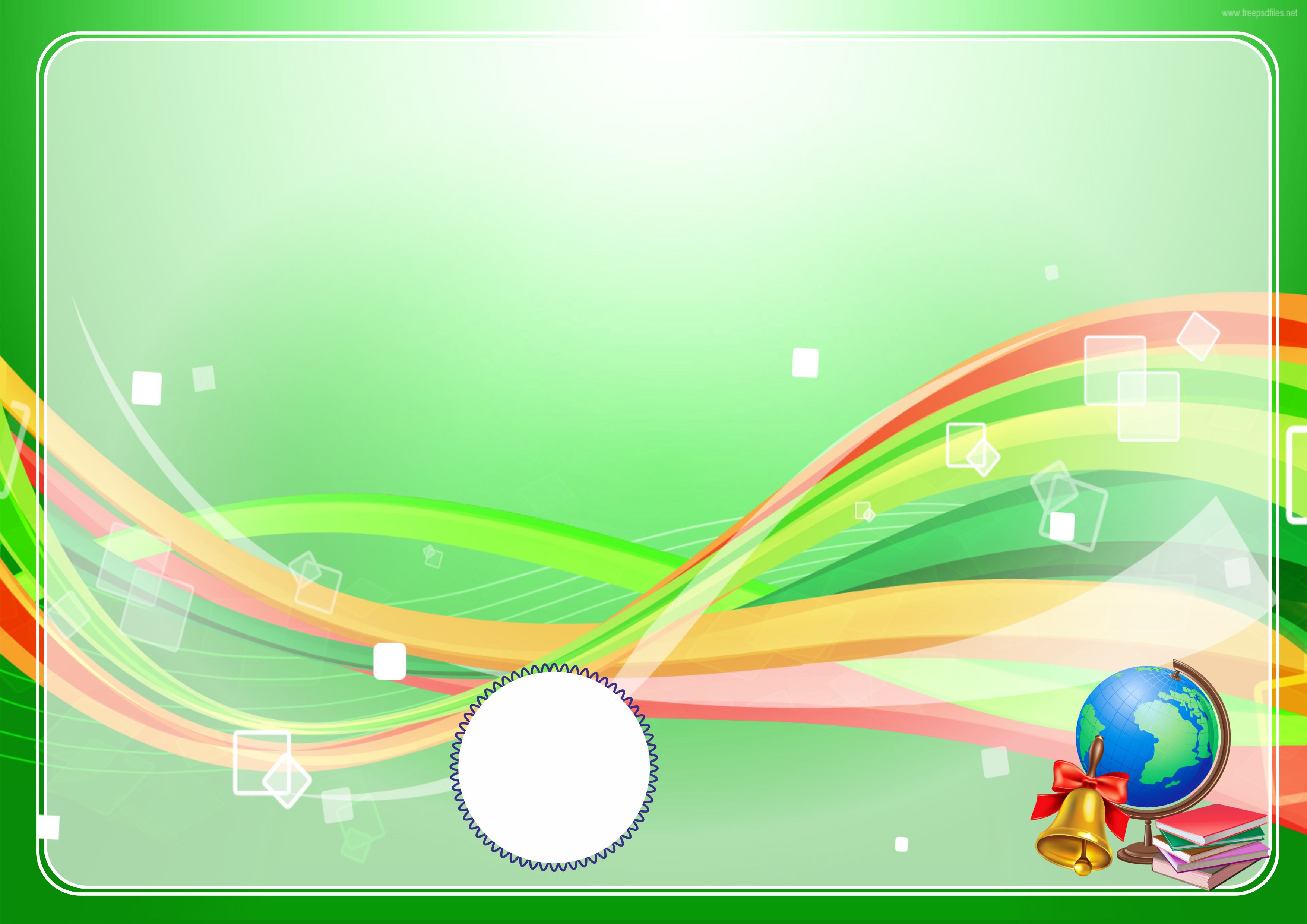 Bular kimlar? Ismlarini yozing.
Yomontoy
Boyqashqa
Tohir
Qutlixon
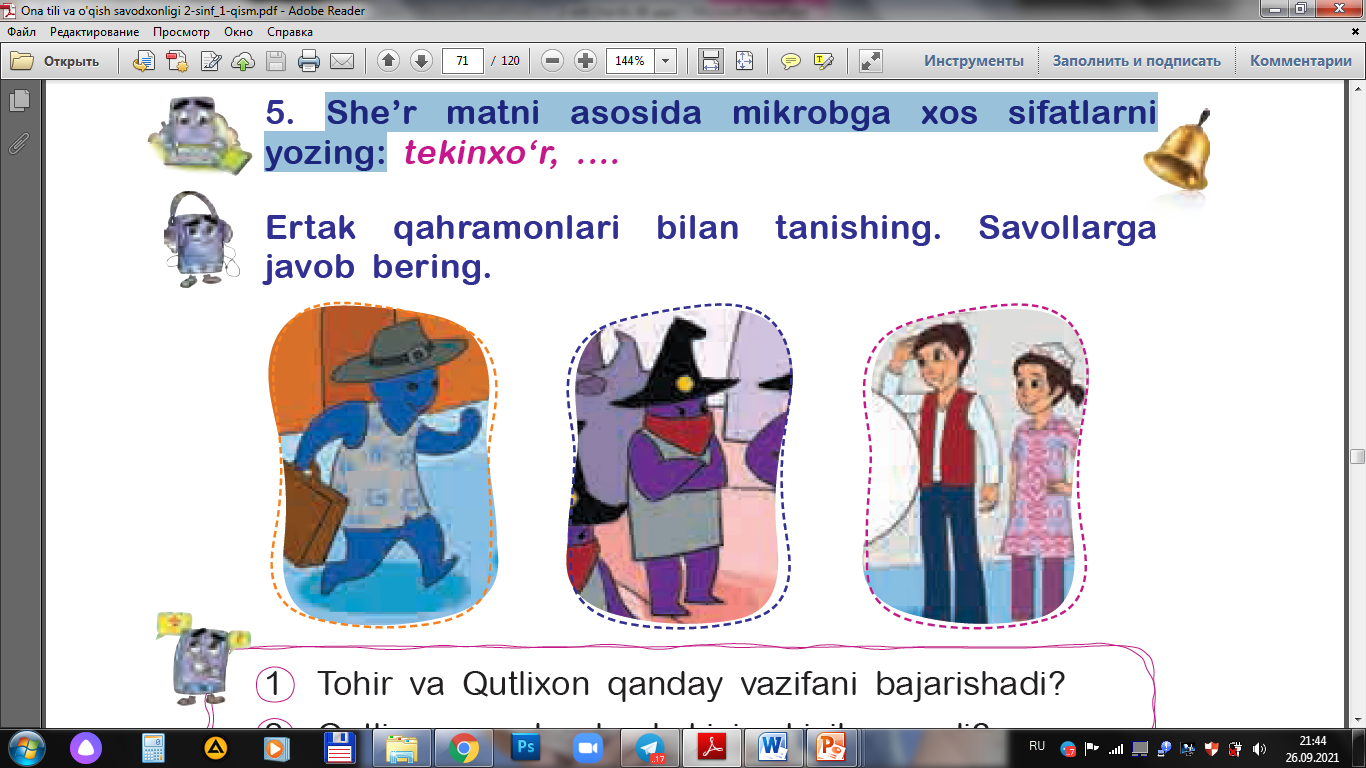 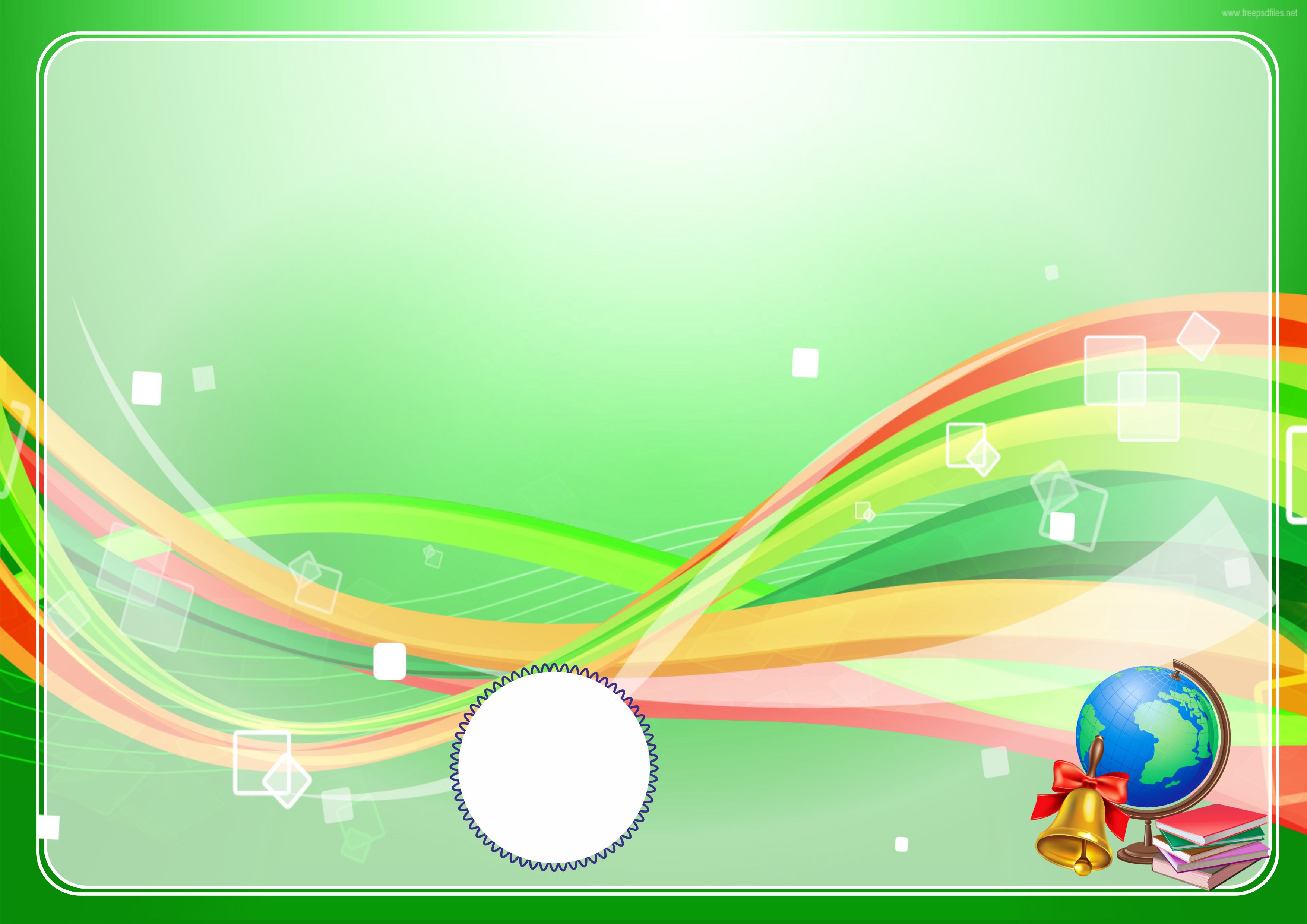 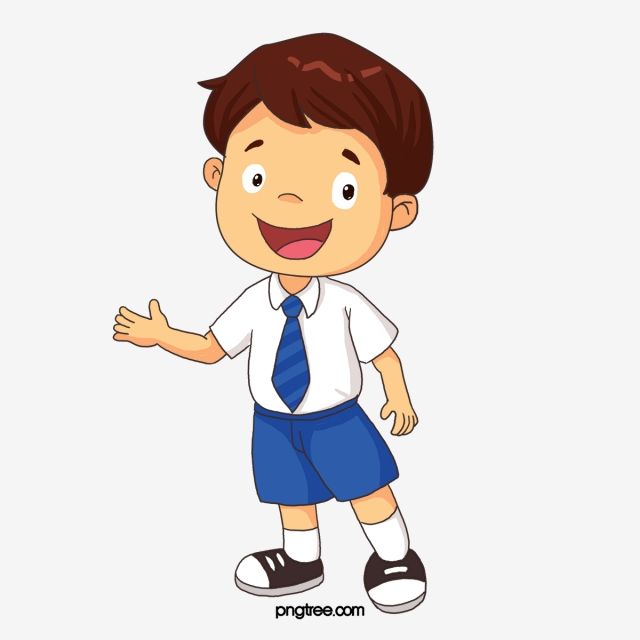 Bugungi dars haqida 
oila a’zolaringiz bilan suhbatlashing
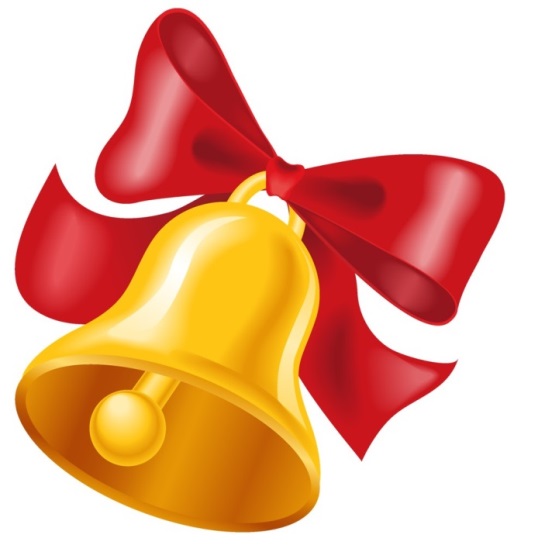